Foundations: Probability Theory
Statistical Relational Artificial Intelligence(StaRAI)
Sagad Hamid
Overview
Contents
Introduction
Artificial intelligence
Agent framework
StaRAI: context, motivation
Foundations
Logic
Probability theory
Probabilistic graphical models (PGMs)
Probabilistic Relational Models (PRMs)
Parfactor models, Markov logic networks
Semantics, inference tasks
Lifted Inference
Exact inference
Approximate inference, specifically sampling
Lifted Learning
Parameter learning
Relation learning
Approximating symmetries
Lifted Sequential Models and Inference
Parameterised models
Semantics, inference tasks, algorithm
Lifted Decision Making
Preferences, utility
Decision-theoretic models, tasks, algorithm
Continuous Space and Lifting
Lifted Gaussian Bayesian networks (BNs)
Probabilistic soft logic (PSL)
Sagad Hamid
2
Probability Theory
Overview: 2. Foundations
Logic
Propositional logic: alphabet, grammar, normal forms, rules
First-order logic: introducing quantifiers, domain constraints
Probability theory
Modelling: (conditional) probability distributions, random variables, marginal and joint distributions
Inference: axioms and basic rules, Bayes theorem, independence
Probabilistic graphical models
Syntax, semantics
Inference problems
S. Hamid - StaRAI
3
Probability Theory
Sources
Content of the slides mainly based on the following books:
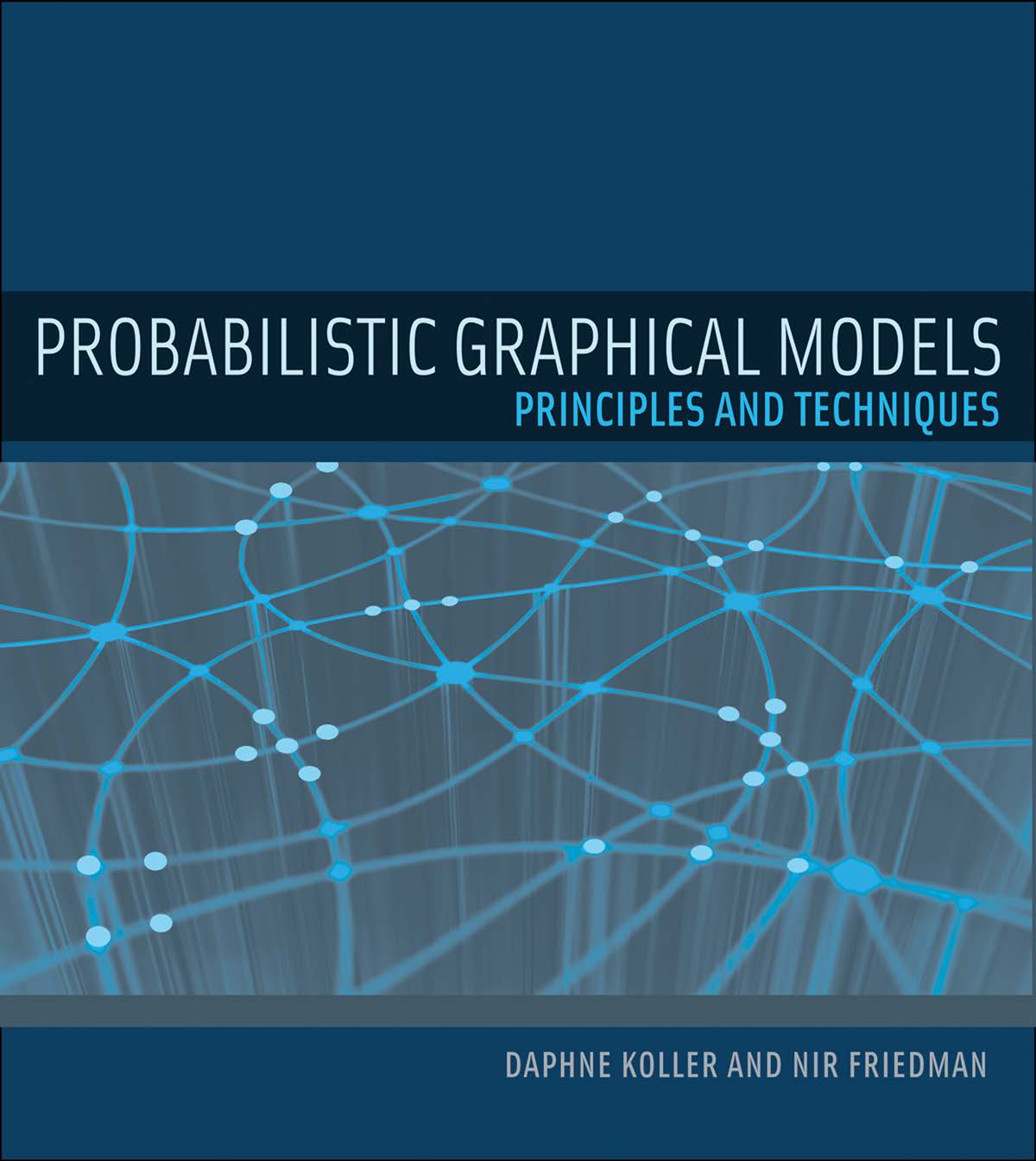 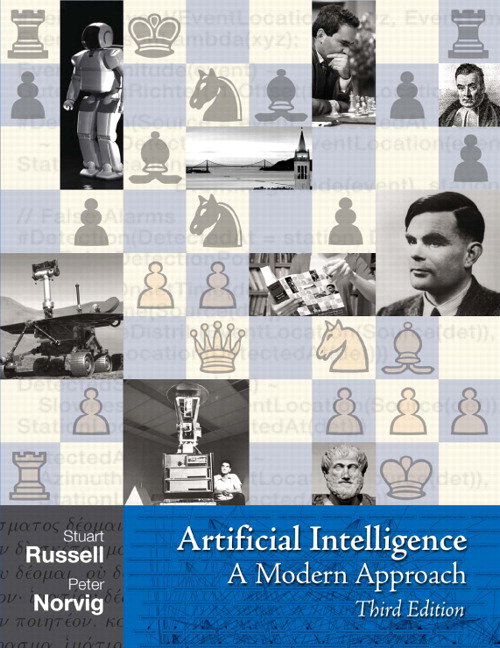 S. Hamid - StaRAI
4
Probability Theory
Motivation
Acting & Making decisions in environments with uncertainty
e.g., partially observable environment
Reasoning under uncertainty
Knowledge required about what is possible and what is probable
Framework of probability theory:
Defines possible outcomes and events
Assigns probabilities to them
Allows for calculating specific probabilities
Allows for including observations and „updating“ probabilities
S. Hamid - StaRAI
5
Probability Theory
Sample & Event Space
S. Hamid - StaRAI
6
Probability Theory
Probability Distribution
S. Hamid - StaRAI
7
Probability Theory
Example - (Fair) Dice Roll
S. Hamid - StaRAI
8
Probability Theory
Conditional Probability Distribution
S. Hamid - StaRAI
9
Probability Theory
Example - (Fair) Dice Roll
S. Hamid - StaRAI
10
Probability Theory
Chain Rule & Bayes Theorem
S. Hamid - StaRAI
11
Probability Theory
(Discrete) Random Variable
S. Hamid - StaRAI
12
Probability Theory
(Full) Joint Distribution
S. Hamid - StaRAI
13
Probability Theory
Marginal Distribution
+
+
S. Hamid - StaRAI
14
Probability Theory
Conditional Distributions over Random Variables
S. Hamid - StaRAI
15
Probability Theory
Example – Multiplying (Conditional) Distributions
S. Hamid - StaRAI
16
Probability Theory
Independence
S. Hamid - StaRAI
17
Probability Theory
Example - Independence
S. Hamid - StaRAI
18
Probability Theory
Probability Query
S. Hamid - StaRAI
19
Probability Theory
Probability Query
S. Hamid - StaRAI
20
Probability Theory
Interim Summary
Modelling:
Sample space and event space
Probability distribution: assign probabilities to events
Conditional probability distribution: incorporating observations
Random variables, joint and marginal distributions
Assignments of random variables correspond to events in the underlying event space
Inference and query answering:
Product rule, chain rule, Bayes theorem
Marginalisation / Sum out of random variables
(Conditional) independence
Probability query: Sum out non-query random variables
S. Hamid - StaRAI
21
Probability Theory
Overview: 2. Foundations
Logic
Propositional logic: alphabet, grammar, normal forms, rules
First-order logic: introducing quantifiers, domain constraints
Probability theory
Modelling: (conditional) probability distributions, random variables, marginal and joint distributions
Inference: axioms and basic rules, Bayes theorem, independence
Probabilistic graphical models
Syntax, semantics
Inference problems
S. Hamid - StaRAI
22